Дисципліна вільного вибору
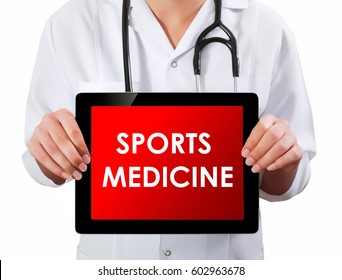 Спортивна медицина
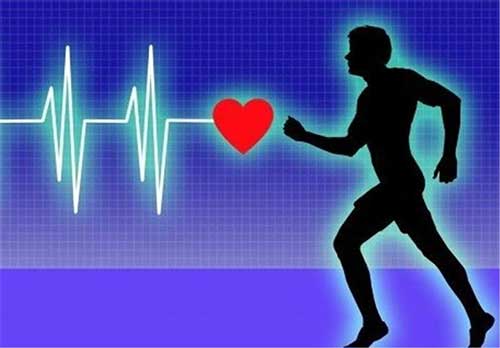 Місце навчальної дисципліни у системі професійної підготовки
Спортивна медицина є фаховою дисципліною для студентів спеціальності 227 Фізична терапія, ерготерапія галузі знань 22 Охорона здоров’я у вивченні ними питань впливу фізичної культури і спорту на здоров’я, фізичний розвиток та морфо-функціональні особливості організму фізкультурників і спортсменів.
Спортивна медицина є складовою частиною єдиної системи лікувально-профілактичного обслуговування населення.
Засвоєння відповідних знань зі спортивної медицини, оволодіння необхідними навичками і вміннями має глибокий практичний зміст для своєчасного визначення порушень з боку органів і систем організму спортсменів та дає змогу своєчасно розпочати лікування і фізичну реабілітацію.
Спортивна медицина як навчальна дисципліна має свою мету і чітко визначені зміст та завдання.
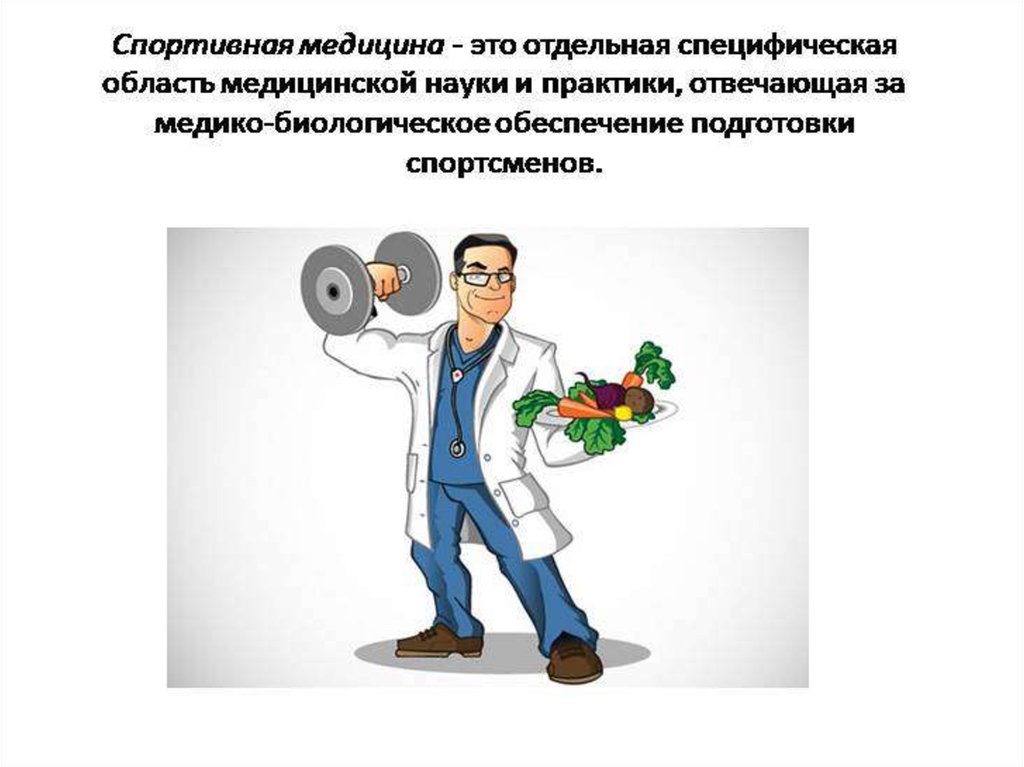 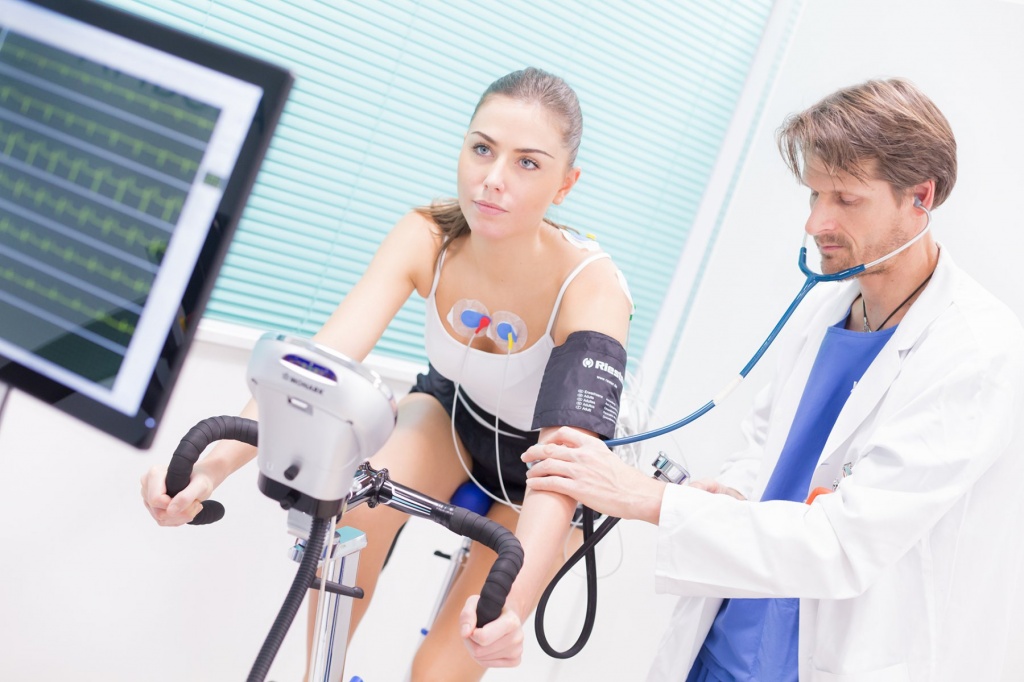 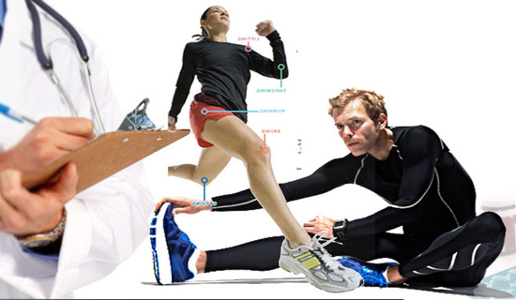 Зміст навчальної дисципліни
І. Вступ до курсу спортивної медицини.
Загальні уявлення про спортивну медицину. 
Напрямки та форми роботи фахівців зі спортивної медицини.
Організація спортивної медицини: лікарсько-фізкультурний диспансер; кабінет лікарського контролю; зміст і методи лікарського обстеження; лікарський висновок.
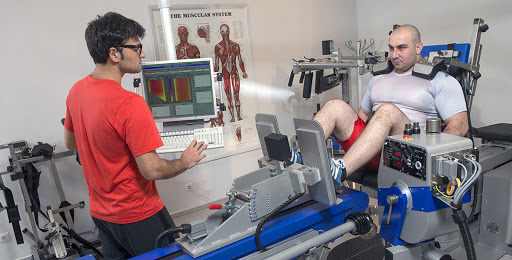 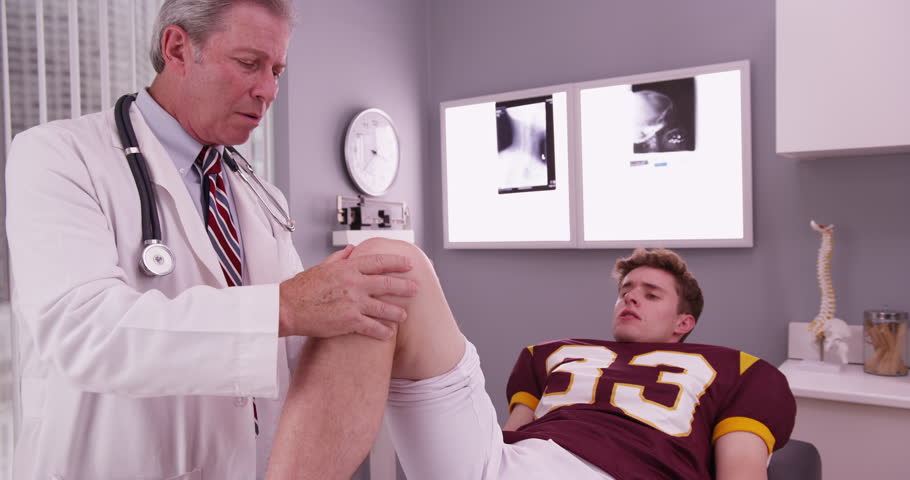 ІІ. Дослідження та оцінка фізичного розвитку і здоров’я фізкультурників і спортсменів.
методи досліджень фізичного розвитку і здоров’я:
збір і аналіз анамнезу життя та хвороби; 
спортивний анамнез; 
соматоскопія; 
антропометрія;
методи оцінки фізичного розвитку і здоров’я;
методи експрес-оцінки рівня фізичного стану.
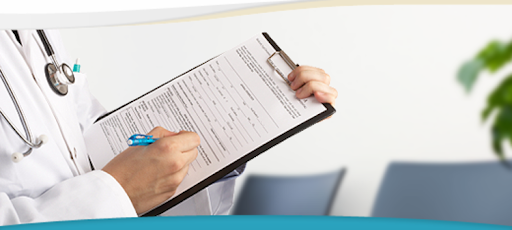 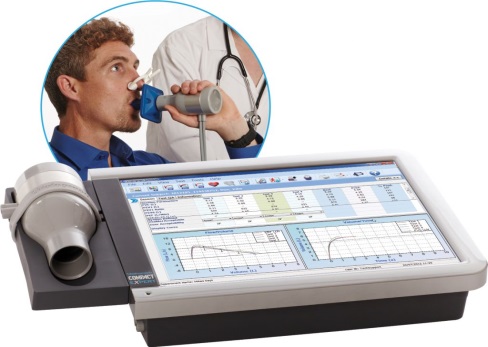 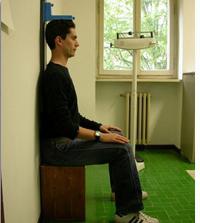 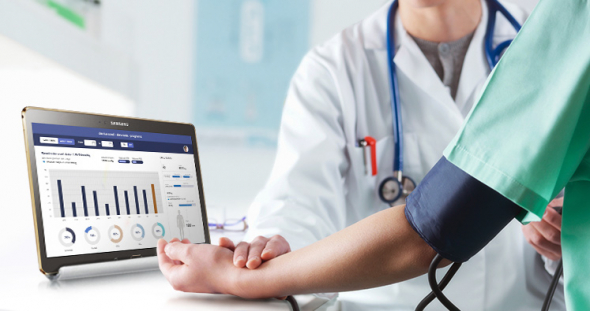 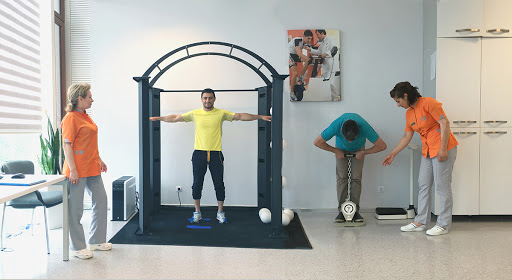 ІІІ. Фізична працездатність спортсменів, її діагностика та засоби відновлення.
функціональні проби для оцінки фізичної працездатності в практиці спортивної медицини, вимоги щодо проведення тестувань ; 
оцінка фізичної працездатності;
засоби відновлення фізичної працездатності;
тестування фізичної працездатності спортсменів у лабораторних умовах;
визначення фізичної працездатності в умовах спортивних тренувань;
тестування фізичної працездатності спортсменів із фізичними вадами.
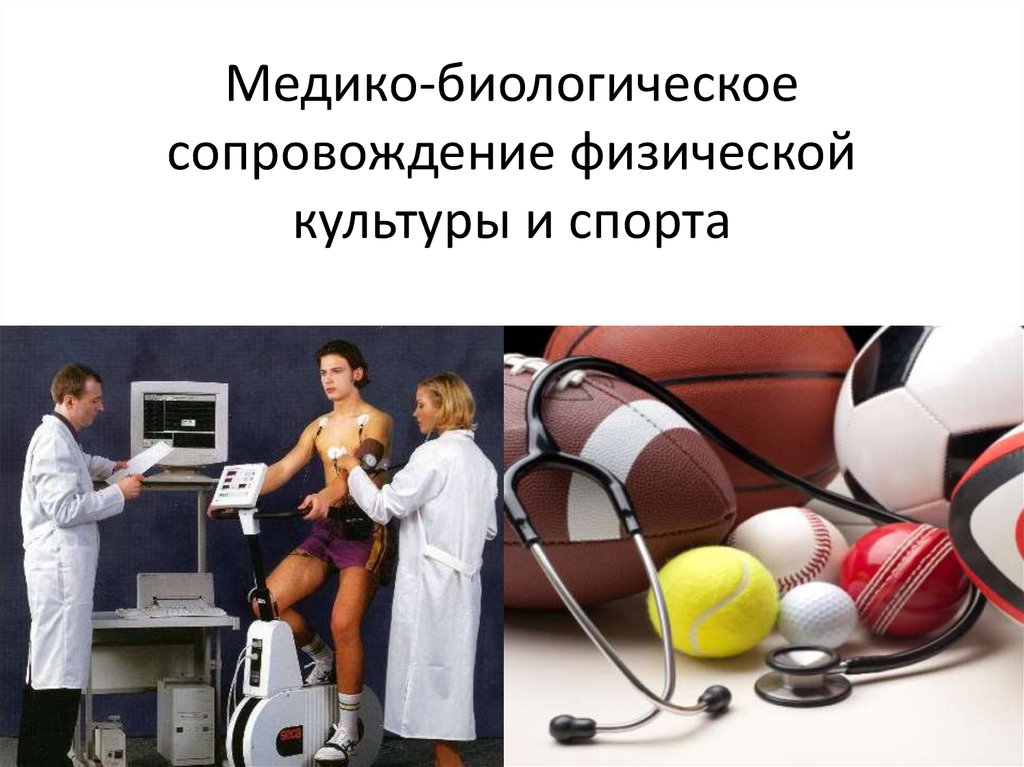 ІV. Організація медичного забезпечення занять оздоровчою фізичною культурою та тренувальних занять і змагань.
організація медичного забезпечення занять оздоровчою фізичною культурою; 
медичні групи для занять оздоровчою фізичною культурою; 
рухові режими в системі оздоровчої фізичної культури; 
принципи організації поточного медичного контролю та самоконтролю.
організація медичного забезпечення тренувальних занять і змагань;
санітарно-гігієнічні норми та вимоги до спортивних споруд.
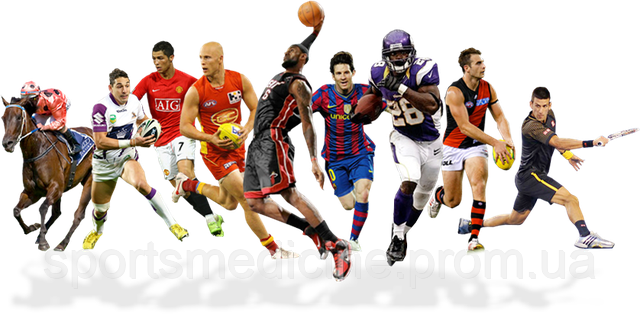 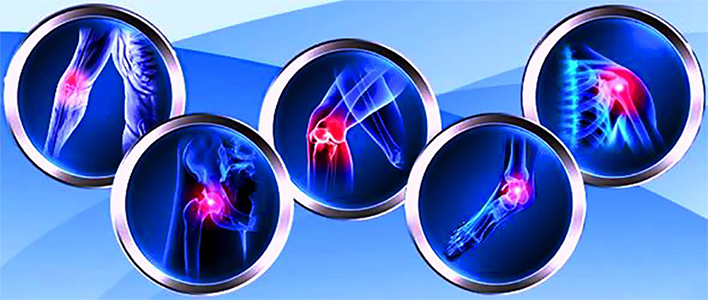 V. Спортивний травматизм та долікарняна медична допомога при травмах опорно-рухового апарату.
причини спортивних травм; 
механізми виникнення спортивних травм;
пошкодження шкіри;
травми опорно-рухового апарату: забиття; вивихи; переломи; ураження м’язів та зв’язок; 
спортивні травми в боксі, футболі, волейболі та атлетиці;
долікарняна медична допомога при травмах ОРА.
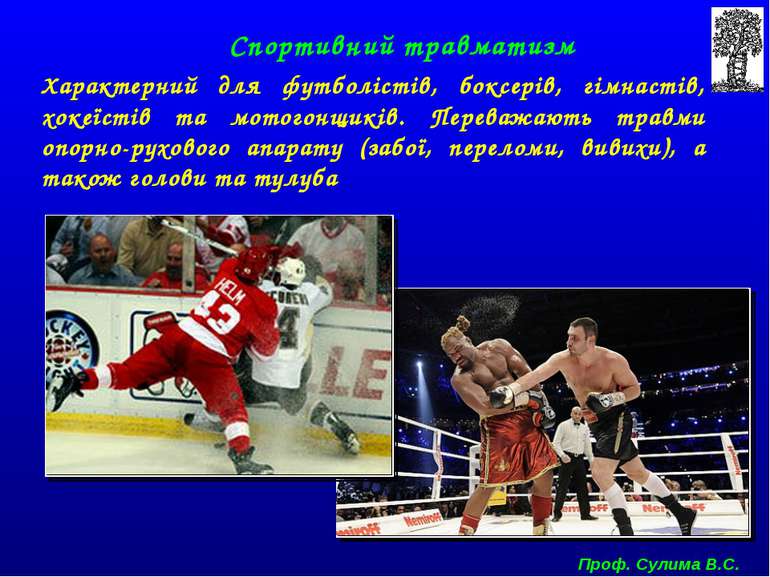 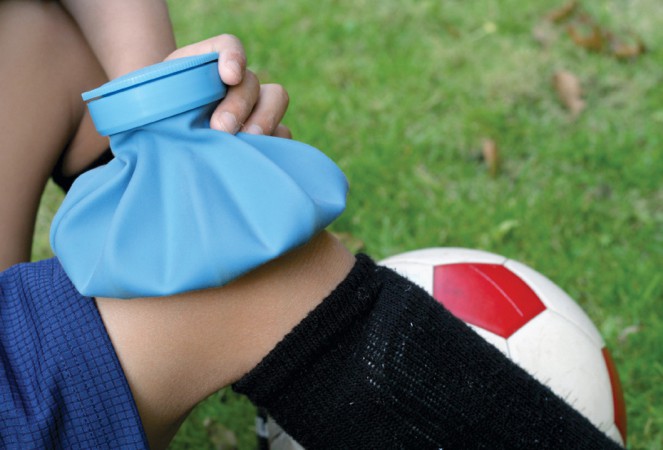 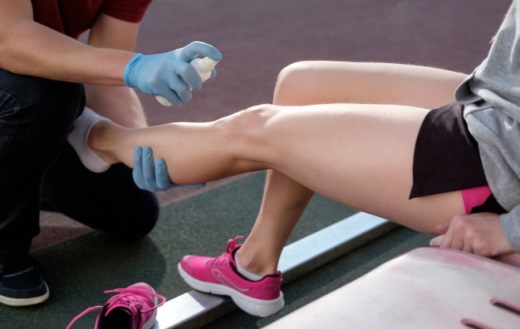 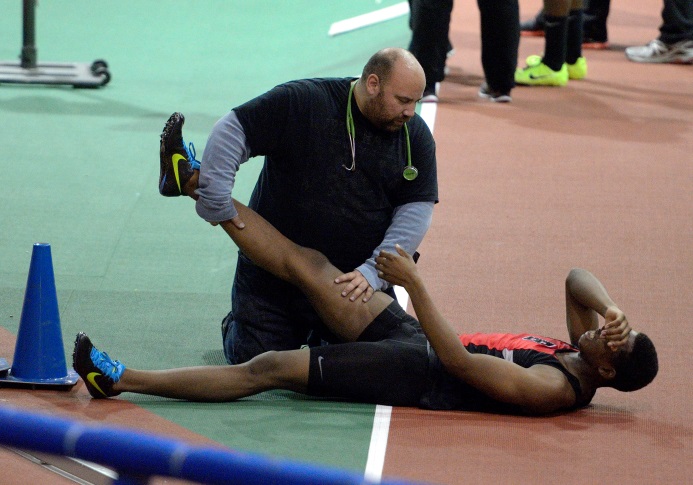 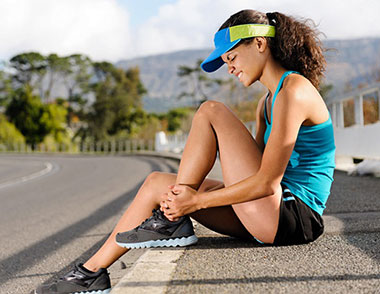 VІ. Травми органів і систем органів і гострі патологічні стани у спортсменів та перша допомога.
закриті пошкодження хребта та спинного мозку; 
пошкодження нервів; 
ураження серця; 
травми нирок та сечового міхура; 
ураження плеври і легень; 
травми органів черевної порожнини;
гострі патологічні стани у спортсменів та перша допомога;
вплив фізичних навантажень на функціональний стан внутрішніх органів.
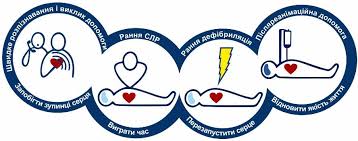 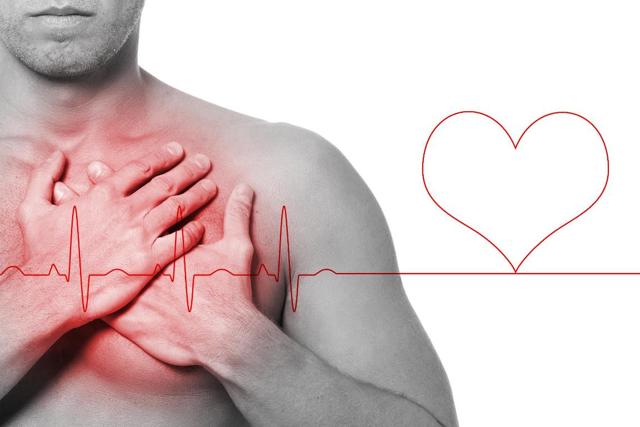 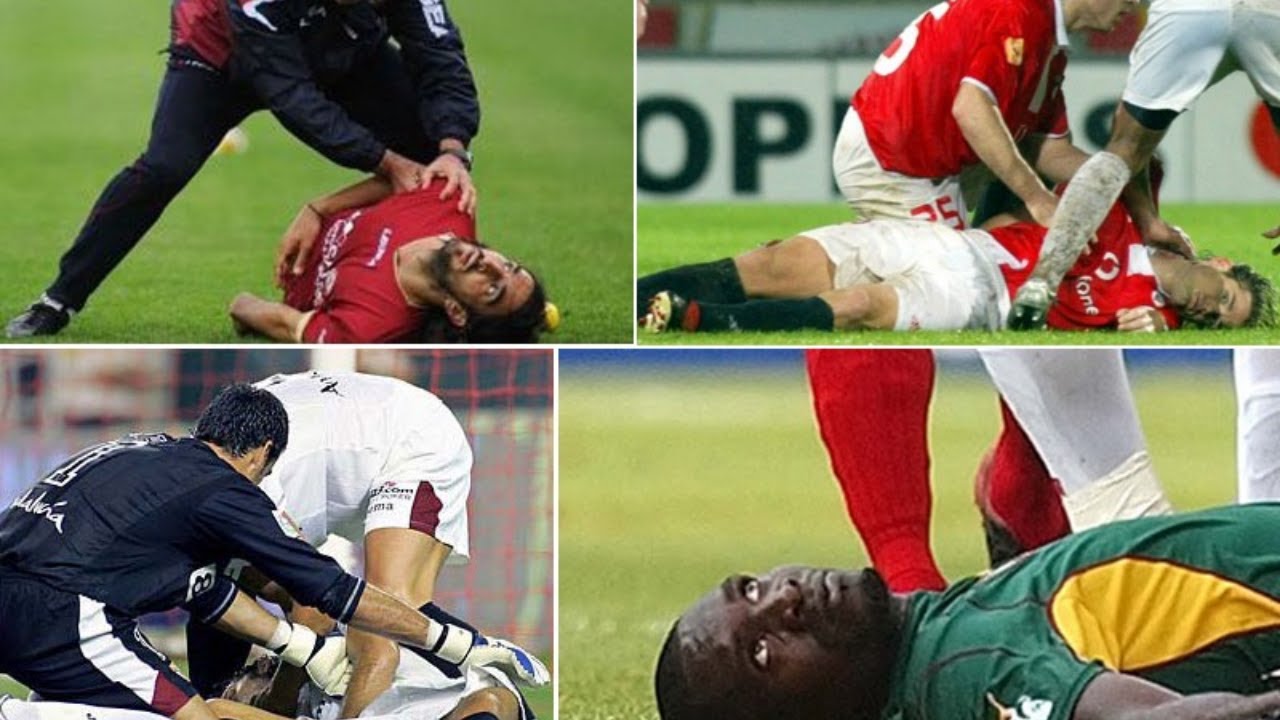 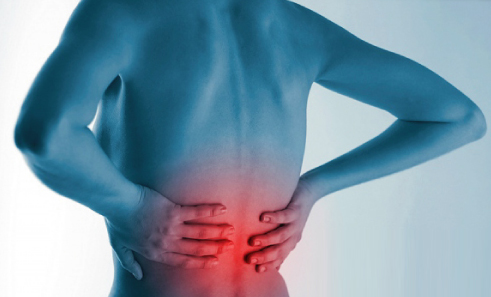 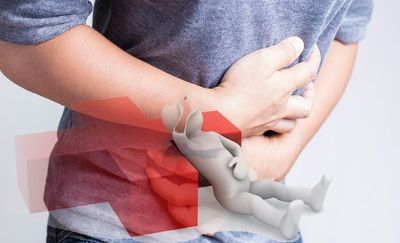 Чекаємо на вас!
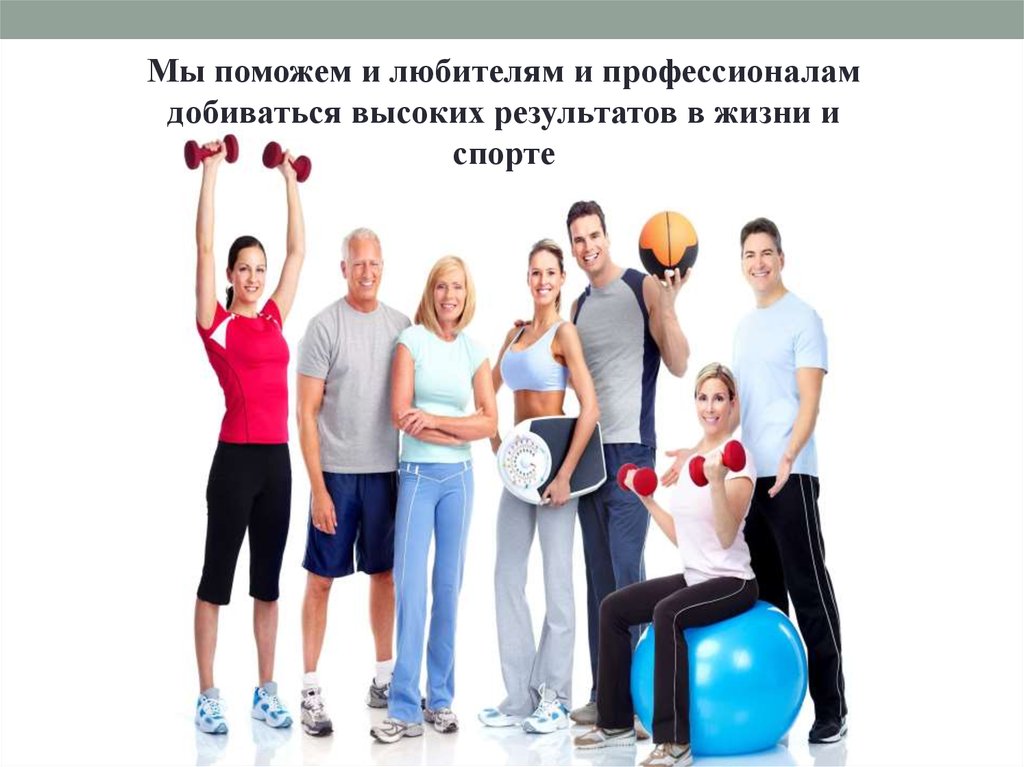